Mayor’s Disability Council Virtual Public Meeting
September 17, 2021
Access to City Employment (ACE) Program
Porsche Bunton, Diversity Recruitment Manager 
Workforce Development Team
Who We Are: Diversity Recruitment Team
Created in 2019 as a result of Mayor Breed’s Executive Directive 18-02
Located at DHR-Workforce Development, One South Van Ness Ave.
Staffing: 1-Manager, 2-Diversity Recruiters, 1-ACE Analyst 
We are here to: 
Promote & assist City Depts. in hiring diverse qualified candidates by utilizing the City’s ACE Program 
Expand outreach to engage & recruit diverse candidates
Provide resources to support City depts. with diversity recruitment strategies
2
DRT Community Engagement
ACE Program
Presentations: Department Spotlight, Information Sessions, How to Apply for Job Seekers, Train-the-Trainer
Better understanding of City depts. & services
Increased social media presence 
SmartRecruiters Awareness, Transition, & Implementation
3
[Speaker Notes: This past year has been very busy for the DRT as we focused on creating several resources to support your departments with diversity recruitment efforts….  [talk about/show the resources listed here]]
About the ACE Program
[Speaker Notes: Porsche will introduce Peter Rosel at this slide!]
ACE - CSC Rule 115
Rule 115 program began in 1985
Proposition A: Enacted to increase representation of qualified individuals with disabilities in the City workforce
Civil Service Commission rule was adopted to implement Proposition A (CSC Rule 115, Article I)
Goals:
Increase employment opportunities
Increase flexibility for Depts. to fill vacant positions 
Increase the diversity of the workforce
5
[Speaker Notes: ACE Program is internally known as Rule 115. Which is a program that began in 1985

Proposition A-Which was to increase representation of qualified individuals with disabilities in the City workforce was put on the ballot and was voted by San Franciscans in 1985. 

The hiring process at that time was actually less lengthy and cumbersome (there was no DOJ background or fingerprinting). The ballot measure and the resulting CSC Rule received strong support from the Mayor’s Office, the BOS, the CSC, the disabled community. City government support and staff resources allocated to conduct outreach and recruitment were the reason the Program was successful.]
ACE - Rule 115: How it works
Civil Service Rule 115: Allows for departments to fill Permanent Civil Service entry-level positions through an expedited hiring process. 


**Entry-level consist of classifications that are the first level in a class series and any standalone classification.
6
[Speaker Notes: Allows for departments to fill positions in any classifications rather than our “post and pray” method. Applicants have already deemed deemed qualified and are ready to be interviewed.]
ACE Rule 115: Requirements
Entry-level classification (all occupational categories)

Appointees meet the minimum qualifications of the class

Certification of disability from DOR/Veterans Administration

ACE positions are designated by Departments

Appointees are PEX and transition to PCS status after completing satisfactory 1-year evaluation period
7
[Speaker Notes: ACE Program requirements include:

Entry-level classification (all occupational categories);
Appointees meet the minimum qualifications of the class;
Certification of disability from DOR/Veterans Administration;
ACE positions are designated by Departments;
Appointees are PEX and transition to PCS status after completing satisfactory 1-year probation.

Additionally, the EF’s of the position are identified and reviewed with the candidate to establish their ability to perform the EF’s of the position with/without reasonable accommodation.]
ACE - Rule 115: Benefits
Up to 80% faster than the normal civil service hiring process

Ready pool of qualified candidates

Minimum qualifications have already been reviewed

Department of Rehabilitation can provide reasonable accommodations for the first year

Increase flexibility for depts. to fill vacant positions

Hire a qualified candidate in less than 30 days!
8
ACE Rule 115 Placements
ACE Rule 115 Hired from 7/13/2015 - 3/7/2020 (Pre-Pandemic = 51)
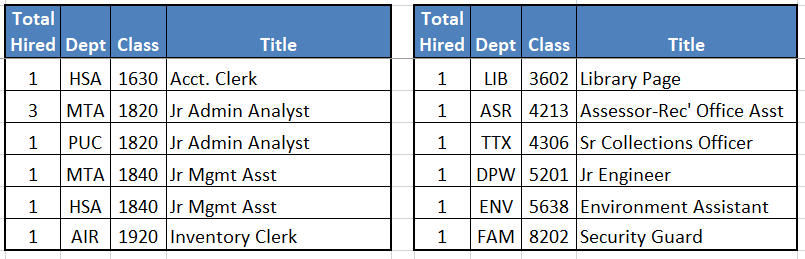 ACE Rule 115 Hired from 8/3/2020 - 8/7/2021 (Post-Pandemic = 5)
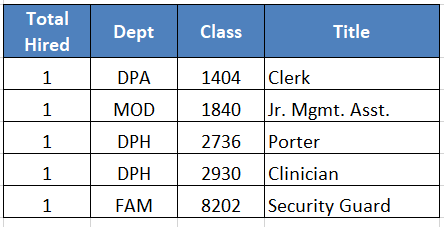 Grand Total ACE Rule 115 Hired = 56
9
Expansion of ACE All Classifications
Launched a Exempt Pilot Program in 2016 with four City departments: HSA, DPH, GSA & AIR

Allows for depts. to fill Temporary-Exempt & Permanent-Exempt positions in ANY classifications 

Depts. may review applications of qualified candidates that meet MQ’s in a TEX or PEX classification pool

2016-Present: 49 total hired (Placements)
10
[Speaker Notes: In addition to the ACE program, the City has implemented an “Exempt Appointment for Qualified Applicants with Disabilities Pilot Program” (Pilot Program) to allow the City to appoint qualified individuals who are severely disabled to fill specific temporary or permanent exempt positions.

Departments may review applications of qualified candidates that meet MQ’s in a TEX or PEX classification pool. 

Schedule interviews immediately

And save time looking for qualified “As-needed” candidates. 




Is there a pending amendment to CSC Rule 115 re TEX hiring of disabled?


Is there pending amendment to CSC Rule 114 Appointments, Article VIII Exempt Appointment, re hiring of disabled? 
These are HR people, there may be Rule-related questions of this sort….]
ACE Exempt Placements
ACE Exempt Hired from 7/9/2016 - 3/21/2020 (Pre-Pandemic = 33)
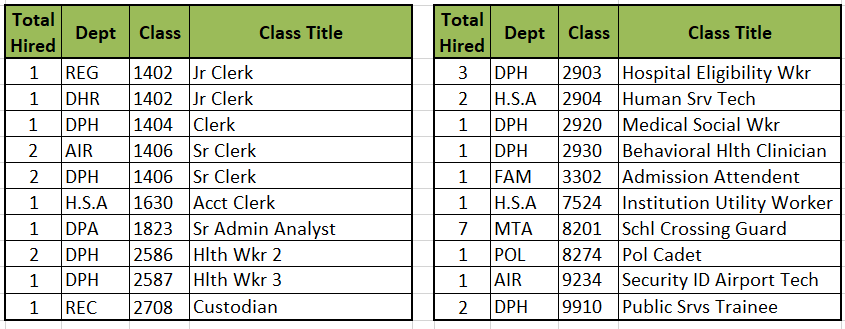 ACE Exempt Hired from 5/9/2020 - 8/21/2021 (Post-Pandemic = 16)
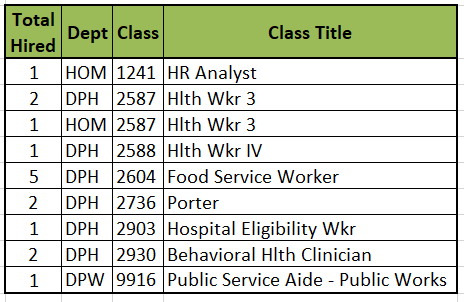 Grand Total ACE Exempt Hired = 49
11
Thank you! ACE Department Support
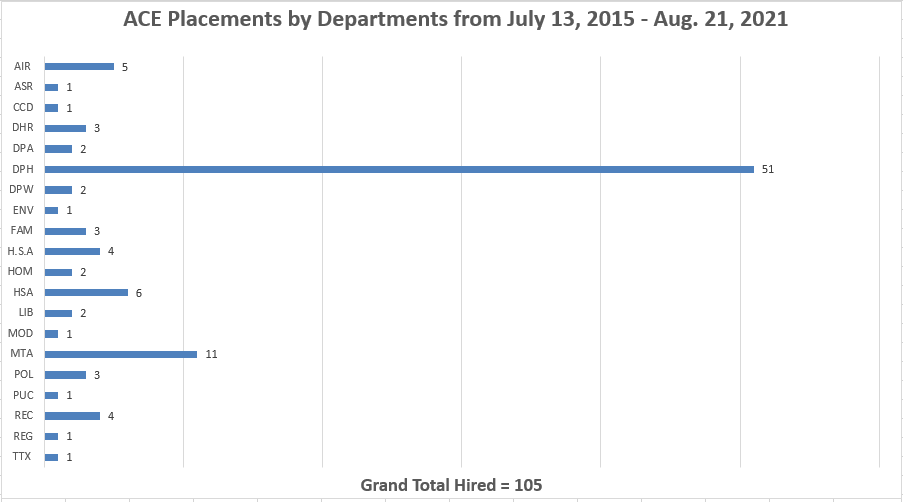 12
ACE Program Accomplishments
ACE Appointments

Rule 115 Hires: 
Grand Total Hired = 56
Pre-Pandemic = 51
Post-Pandemic = 5

Exempt Hires: 
Grand Total Hired = 49
Pre-Pandemic = 33
Post-Pandemic = 16

	Total last year 2020: 86 ACE Hires 
	Updated Total:  105
ACE Utilization by City Department 
5 years (2011 to 2015) = 5 departments
2 years (2016 to Present) = 21 departments
An additional 31 individuals with disability who applied via ACE were appointed via the regular civil service selection process
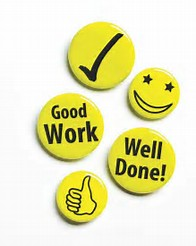 13
ACE Satisfaction Surveys 2020-2021
[Speaker Notes: Porsche will introduce Peter Rosel at this slide!]
Survey Participation
Surveys sent out in October-December 2020
Collaborated with Mayor’s Disability Council to get the word out

Survey responses included: 
External Job Seekers: 113
HR Managers: 16
ACE Employees: 46
Community-Based Organizations: 38
15
Progress & Implementations
Update website to include exemptions and clear program guidelines
Increase brand awareness
Develop internal trainings in collaboration with EEO + DOR for Dept. hiring managers
ACE specific transition to SmartRecruiters
16
[Speaker Notes: based on the survey responses and internal team review here are our recommendations and planned implementation for the next fiscal year]
Quarter 1-2 Goals/ Next Steps
[Speaker Notes: Porsche will introduce Peter Rosel at this slide!]
Upcoming Events
How to Apply: Introducing SmartRecruiters - DHR’s New Applicant Tracking System 
Wednesday, September 29, 2021- 4:00pm – 5:30pm


October National Disability Employment Awareness Month
Thursday, October 14th- 4:00pm-5:30pm



	
Sign up: https://sfdhr.org/career-events
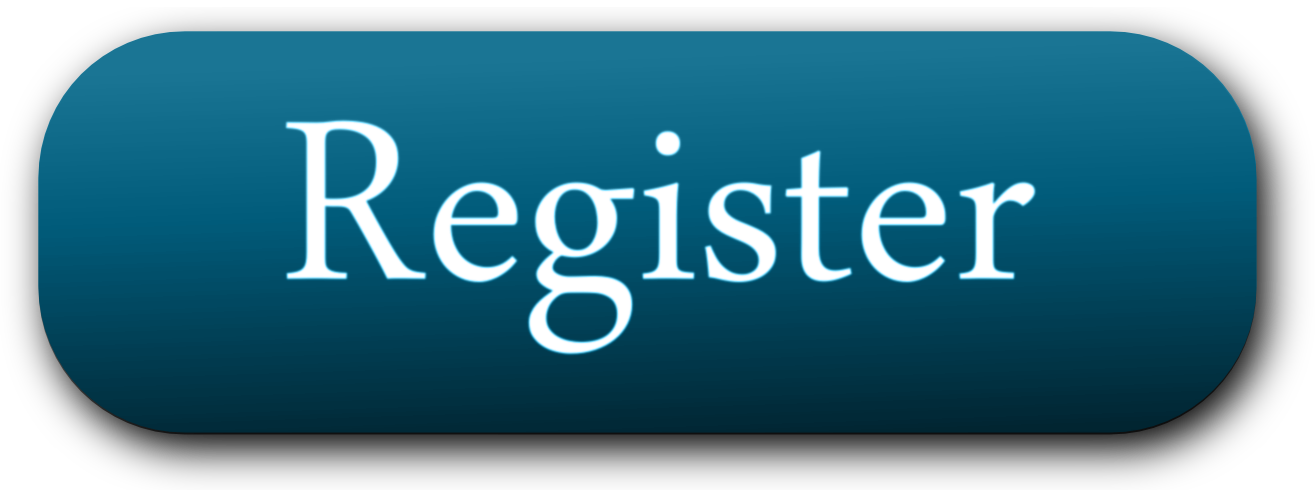 CBO Outreach Partnership
Sead Center
Self Help for the Elderly
SF Goodwill
SFCCSC
SFLGBT Center
Toolworks
University of California, Berkeley
Upwardly Global
Young Community Developers
First Place For Youth - Rising Up
University of California, Merced- Office of Leadership Service and Career
Alameda County
Arriba Juntos
CAASF
Chalk
City and County of San Francisco
Code Tenderloin
Compass-SF
CPASF
Department of Rehabilitation
DevMission
Five Keys
Hire-Ability
Hospitality House
JVS
Larkin Street Youth Services
Meda SF
MLVS
Oakland Housing Authority
PRC
PRCSF
Rubicon Programs
San Francisco State University
19
[Speaker Notes: This is representative of some of the CBO’s that we have been engaged with. Our Recruitment Source List is updated quarterly. *DNA Note* We can share the list if you are comfortable]
Presentation Collaboration
Office of Economic and Workforce Development
Collaborated on initial Train-the-Trainer presentations
Piloted with OEWD Neighborhood Access Points 
Used their extended network to promote events
Library 
Offered cross promotion on their platforms
Mayor’s Office on Disability
Supported expanded accessibility tools for presentations
Cross promotion with their networks
SF Unified School District
How to Apply Presentations for HS Seniors
20
[Speaker Notes: DCYF + HSA]
Learn more about ACE
ACE Webpage: http://sfdhr.org/access-to-city-employment 


ACE Employment Opportunities page: http://sfdhr.org/ace-employment
21
Learn more about ACE & Contact Us!
ACE Webpage: 
http://sfdhr.org/access-to-city-employment 

ACE Employment Opportunities Webpage: 
http://sfdhr.org/ace-employment
Porsche Bunton
Diversity Recruitment Manager
porsche.bunton@sfgov.org
             
Danielle N. Anderson 				John F. Weber				Leorah Dang
Diversity Recruiter				Diversity Recruiter			ACE Analyst
danielle.n.anderson@sfgov.org		john.f.weber@sfgov.org 		leorah.dang@sfgov.org
Choosing purpose is a reflection of who we are and reminds us of the commitment 
we make to residents of the City and County of San Francisco.
22
[Speaker Notes: Add presenter information if applicable. Left this slide as an example]
Upcoming Events
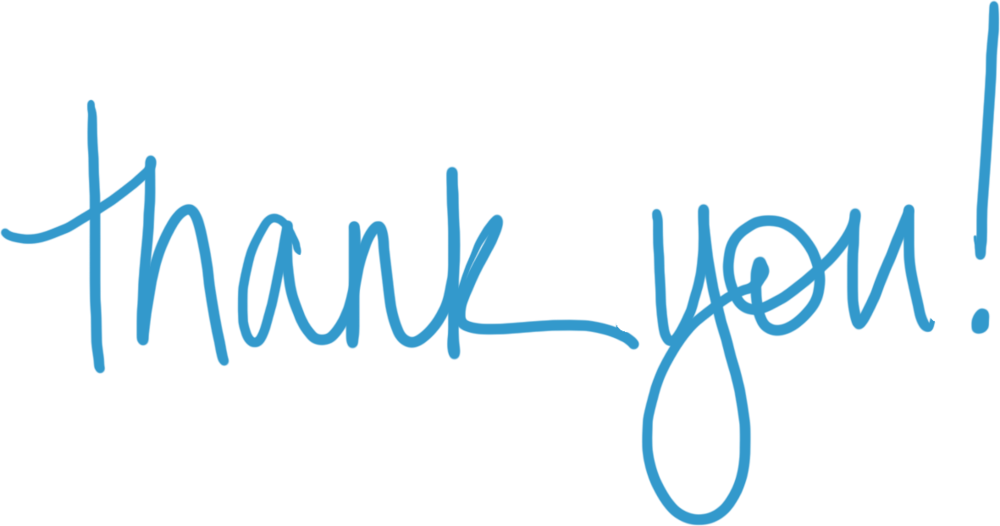 [Speaker Notes: STOP RECORDING CUE….  

DRT- Can feed FAQ questions to Peter Rosel-]